Формування груп в організації та управління колективом
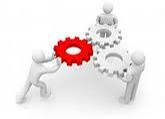 Поняття про групи
Людина живе, розвивається і діє в групі.

У колективі і під його впливом відбувається становлення особистості - формується її спрямованість, суспільна активність, воля, створюються умови для саморегуляції та розвитку здібностей.

Проте не кожну спільність людей, до якої належить особистість, можна назвати колективом. Потрібно розрізняти поняття "група" і "колектив".
Групою можна назвати будь-яке об'єднання людей, незалежно від того, який характер зв'язків існує між її членами.

Групи бувають великі та малі, реальні, умовні, офіційні, неофіційні та референтні. Великі та малі групи можуть бути реальними або умовними.

Реальні групи - це об'єднання людей на грунті реальних відносин — ділових або особистих. Так, реальною групою є учнівський клас, сім'я, товариство друзів тощо.

Умовна група об'єднує людей за якоюсь умовною ознакою - віком, статтю, національністю та ін. Члени умовної групи не мають між собою реальних відносин та зв'язків і навіть можуть не знати один одного.

Офіційна (формальна) група виникає як структурна одиниця на підставі штатного регламенту, інструкцій та інших документів. Формальними є студентська група, сім'я, військовий підрозділ, виробнича бригада. Ділові відносини між її членами визначаються посадовими обов'язками кожного і регулюються певним розпорядником.
Неофіційна група - це спільність людей, що виникла стихійно на підставі спільності інтересів її членів, симпатій, єдності поглядів і переконань або з інших мотивів. Так, неофіційними групами є групи осіб, що товаришують, шанувальники туризму, риболови тощо.

Референтна (еталонна) група - це реально існуюча або уявна група, погляди, норми та цінності якої є взірцем для особистості, під її впливом вона формує свої життєві ідеали, вивіряє власні дії та вчинки.

Людина може бути членом групи, яка водночас є для неї референтною. За цих умов гармонізуються відносини з групою, створюються психологічно комфортні умови для успішного розвитку особистості в певному напрямі.

Референтна група іноді існує для особистості поза реальною, якщо вона зорієнтована на ідеали, цінності, погляди іншої групи. Тоді еталоном для неї є інший взірець. Такий стан може істотно позначитися на внутрішньоколективних відносинах, ускладнювати взаємини між членами групи. Якщо в людини кілька референтних груп, це зумовлює виникнення внутрішнього конфлікту.
Об'єднання людей у реальні групи може ґрунтуватися на спільності їхньої діяльності, зумовленої єдністю потреб, інтересів, прагненням досягти значущих результатів.

Колектив

Вищою формою організації групи є колектив.

Колектив - це група людей, залучених до спільної діяльності і об'єднаних єдиною метою, яка підпорядковується суспільній меті.
Істотна ознака колективу - суспільна важливість мети та завдань, на реалізацію яких спрямовані зусилля його членів. Це дає підстави розглядати колектив як найважливішу клітинку суспільного організму.

Виконання спільної соціально вартісної та особистісно важливої діяльності сприяє становленню та розвитку колективістських взаємин, формуванню колективізму як особливої якості особистості, що виявляє її солідарність з метою та програмами діяльності колективу, готовність активно обстоювати їх.
Типи поведінки людини в колективі. 
Узгоджені дії колективу, спрямовані на досягнення мети, на підтримку спільних зусиль, кваліфікуються як колективістські дії. Поведінка особистості може бути конформною. Конформність у поведінці виявляється в тому, що людина пасивно пристосовується до оточення, не виробляє власної активної позиції, а намагається поводитися, орієнтуючись на оцінку сторонніх, пристосовуючись до їхніх вимог.
Конформізм - це така поведінка людини, для якої характерною є зовнішня відповідність колективній меті, навіть якщо людина внутрішньо не погоджується з нею. Взаємовідносини окремих членів у групах і колективах складні й різноманітні. Вони можуть мати діловий характер, коли їх об'єднує співробітництво, спільна участь у реалізації важливих виробничих справ, праці.

Відносини можуть бути особистісними, коли вони ґрунтуються на взаємній симпатії або антипатії між людьми, доброзичливості або ворожості. Кожна особистість у системі особистісних відносин має свій статус, який визначається властивостями її характеру, популярністю, впливовістю.
Мала група — невелика за чисельністю спільність, в якій індивіди безпосередньо контактують між собою, об'єднані спільною метою та завданнями, що є передумовою їх взаємодії, взаємовпливу, спільних норм, процесів та інтересів, міжособистісних відносин і тривалості їх існування.

Сутнісна ознака малої групи - тривалі безпосередні контакти індивідів (спілкування, взаємодія). Такі контакти властиві, наприклад, сім'ї, спортивній команді, релігійній секті.
Дискусійним залишається питання стосовно кількісних характеристик малої групи. Одні психологи найменшою її кількістю вважають дві особи (діада), аргументуючи це тим, що більшість досліджень особливостей малої групи проведена саме на діадах. Інші доводять, що найменшою малою групою є тріада
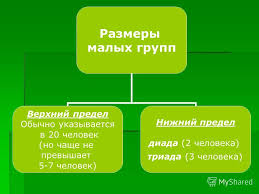 Основні підходи та напрями у вивченні малої групи:
Діяльнісний напрям. Заснований на принципі діяльності. Накладання його на дослідження соціальної групи сприяло побудові теорій групової активності. Йдеться про стратометричну концепцію групової активності А. Петровського. У межах цього напряму М. Ярошевським запропоновано програмно-рольовий підхід до дослідження наукового колективу, а Г. Андреєвою розробляється модель соціально-перцептивних процесів у спільній діяльності.
   Організаційно-управлінський підхід. В його основу покладені уявлення про соціальну організацію та управлінську діяльність. Численні дослідження груп і колективів, що належать до цього підходу, мають яскраво виражений прикладний характер і орієнтовані в основному на психологічне забезпечення виробництва.
   Параметрична концепція. Пов'язана з ім'ям російського вченого Л. Уманського. її основна ідея полягає в передбаченні, що поетапний розвиток малої (за Уманським — контактної) групи здійснюється завдяки розвитку її важливих соціально-психологічних параметрів. Тому найзначущіші дослідження стосуються організаційних, емоційних і динамічних характеристик групи.
Соціометричний підхід. Заснований Дж. Морено на виокремленні двох структур суспільних відносин: макроструктури як просторового розміщення індивідів у різних формах життєдіяльності і мікроструктури — психологічних взаємин особистості з оточенням. Мікроструктура є пріоритетною щодо макроструктури, оскільки визначає стан не лише малої групи, а й суспільства, оптимальним варіантом побудови якого є узгодження обох структур. Цей підхід (метод) має вивчати систему міжособистісних (емоційних) взаємин індивіда, щоб згідно з нею перебудовувати макроструктуру, розв'язувати всі суперечності в суспільстві шляхом підбору, перестановки людей відповідно до їхніх симпатій, оскільки ефективність діяльності людини залежить від оточення.
   Соціологічний напрям. Пов'язаний з експериментальною діяльністю Е. Мейо, який виокремлював дві системи взаємин у групі — формальну і неформальну, а також розкрив роль неформальної групи в задоволенні важливих соціальних потреб індивіда (прийняття, підтвердження, належність до групи). Пізніше стали розрізняти первинні і вторинні групи за ступенем соціальної дистанції між людьми. Виявилося, що в первинних групах така дистанція є мінімальною, в них відбувається особистісно забарвлене сприймання учасниками один одного, а у вторинних — дистанція більша, взаємини в них побудовані на вимогах спільного завдання. Йдеться про те, що у первинних групах переважає міжособистісне спілкування, а у вторинних — рольове.
Школа “групової динаміки”. В основу цього підходу покладено “теорію поля” К. Левіна, згідно з якою поведінка людини зумовлюється взаємодією соціальних і психологічних детермінантів. Центральна ідея “теорії поля” була розвинута відповідно до вивчення груп. Дослідження функціонування груп із заданими характеристиками отримало назву “групової динаміки”, оскільки проблематика аналізу зводилася до вивчення сукупності групових процесів: утворення і розвитку групи, умов її формування та ефективності діяльності, особливостей взаємозв'язку групи з індивідом та іншими групами. Розглядаючи групу як динамічне ціле, яке більше за його частини, представники цього напряму окреслили увесь спектр проблем малої групи: внутрішньогрупові конфлікти, способи розв'язання групових рішень, групова згуртованість, керівництво і лідерство, стилі лідерства, кооперація та ін.
Психоаналітичний підхід. Його теоретичним джерелом є психоаналіз 3. Фрейда. Психоаналітичне дослідження групових процесів базується на теоретичному узагальненні даних психотерапевтичних або тренінгових груп. Спільним для теорій, які виникли у межах цього підходу, є уявлення про групу як інваріант індивіда з його потребами, мотивами, цілями, які ним не усвідомлюються. Одержані у психотерапевтичних і тренінгових групах дані іноді екстраполюються на ширші соціальні спільноти, а це не завжди правомірно і коректно.

   Інтеракціоністський підхід. Його представники виходять з того, що групова поведінка зумовлюється взаємодією, активністю учасників групи та взаєминами між ними. Вихідною позицією аналізу є не окремий індивід, як у психоаналізі, а соціальний процес, який розглядається як інтеракція (взаємодія) індивідів у групі чи в суспільстві.
Види і структурні характеристики малої групи
Малі групи класифікують з огляду на тривалість існування, особливості взаємин, спосіб входження індивіда у групу та ін. 
Соціальна психологія поділяє їх на лабораторні і природні, первинні і вторинні, формальні і неформальні, тимчасові і постійні, відкриті і закриті, референтні і групи членства та інші групи.
Структура малої групи — сукупність зв'язків між членами групи.
Основними сферами активності індивідів у малій групі є спільна діяльність і спілкування. На цій підставі виокремлюють структуру зв'язків і відносин, породжених спільною діяльністю і спілкуванням
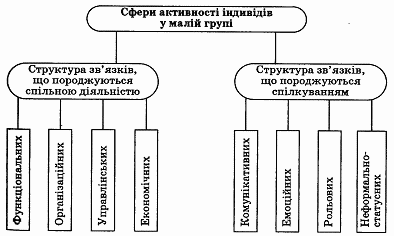 Формальна структура малої групи — взаємини і зв'язки між індивідами в групі, за допомогою яких здійснюються ділові контакти, офіційні відносини, спрямовані на виконання групового завдання.

Головними особливостями формальної структури малої групи є поділ праці, спеціалізація функцій, ієрархія посад, наявність системи координації дій, стабільні лінії комунікації та схематичні способи передавання інформації.
Поступово у межах офіційної структури формується неформальна (емоційна) структура.

Неформальна структура малої групи — емоційно забарвлені  зв'язки, які відтворюють неофіційні взаємини між членами групи.

Комунікативну структуру групи утворює мережа офіційних та неофіційних каналів, шляхів, за допомогою яких у групі відбувається обмін діловою інформацією та міркуваннями.
Комунікативний потенціал групи характеризують такі ознаки:
єдність компонентів, які в сукупності утворюють цілісність;
система психологічних властивостей та можливостей, які є основою комунікативного потенціалу особистості;
співвідношення ідеально можливого й існуючого.
Структуру комунікативного потенціалу групи утворюють такі компоненти:
— мотивація спілкування. Відтворює стан групової мотивації спільної діяльності, мотиваційну єдність групи;
— стиль внутрігрупового спілкування. Йдеться про психологічний клімат у групі, який формують емоційно-міжособистісні взаємини, характер емоційної ідентифікації, відповідальності, керівництва, лідерства, рольової структури групи та ін.;
— соціально-перцептивні можливості групи. Ними є перцептивно-орієнтаційна єдність групи в пізнанні індивідів, точність групової оцінки особистості, групова оцінка місця і ролі особистості у структурі групи;
— соціально-рефлексивні здібності групи. До них належать адекватність групового відображення ділових і комунікативних можливостей групи та адекватність групового відображення структури групи;
— цілі, цінності та норми групи. Будучи важливим чинником регуляції міжособистісних відносин у групі, вони забезпечують вироблення загальної системи зв'язків як у групі, так і в навколишньому середовищі, створюють комунікативну енергетику групи, визначають її місце у спілкуванні, системі соціальних відносин.
Взаємодія та взаємозв'язок групи із соціально-психологічним середовищем реалізується у таких вимірах:
— безпосередній зв'язок і постійна залежність між групою і середовищем, що зумовлює зміст комунікативних потреб групи та індивідів;
— цілеспрямований вплив групи на середовище і середовища на групу, що спричинює зміни і розвиток кожного з них;
— суперечності та антагонізм між середовищем і групою за відсутності в соціально-психологічному середовищі можливостей задоволення комунікативних потреб групи та її учасників.
Соціально-психологічний простір організацій (простір намірів і цілей, простір відносин і позицій, простір взаємозв'язків і взаємозалежностей) є ієрархічно структурованим. Він неоднаково комфортний для окремої людини, структурної одиниці, групи тощо
Інформаційні групові зв'язки утворюють комунікативну мережу, яка може бути централізованою і децентралізованою. У централізованій комунікативній мережі комунікації здійснюються через одного індивіда, який займає центральну позицію. 
У децентралізованих мережах можливості індивідів брати участь у комунікації розподілені рівномірніше. Всі учасники взаємодії наділені рівноцінними комунікативними можливостями.
Структура соціальної влади і впливу в малій групі — сукупність зв'язків між членами групи, спрямованість та інтенсивність їх взаємного впливу.

У малій групі соціальна влада реалізується як лідерство і керівництво. Лідери, керівники мають різну впливовість.
Характерною особливістю малої соціальної групи є її рольова структура, яка передбачає розподіл групових ролей.

   Групові ролі — типові способи поведінки, які пропонують, очікують і реалізують учасники групового процесу.
Адекватна рольова структура малої соціальної групи, оптимальне співвідношення ролей і особливостей групової життєдіяльності є передумовами її внутрішньої стабільності, гармонійної взаємодії з навколишнім середовищем, максимальної реалізації різноманітних можливостей та інтересів об'єднаних у ній індивідів.
Завдання на семінар
Групові процеси та норми. 
Класифікація груп. 
Рівні розвитку груп. 
Теорії груп. 
Поняття колективу